HÚSVÉTI ANGYALOK
Kedves Szülők!
Kérjük, hogy segítsenek a gyermeküknek a hittanóra tananyagának az elsajátításában!
A digitális hittanórán szükség
lesz az alábbiakra:
fehér lap,
olló,
íróeszköz,
ragasztó (stiftes a legjobb),
1 műanyag kupak,
1 bögre (száját körberajzolni).
DIGITÁLIS HITTANÓRA
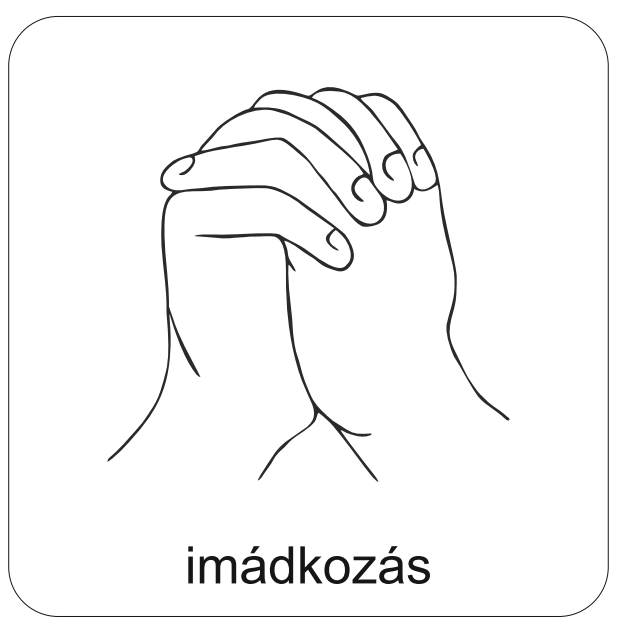 Kezdd a digitális hittanórát 
az óra eleji imádsággal!
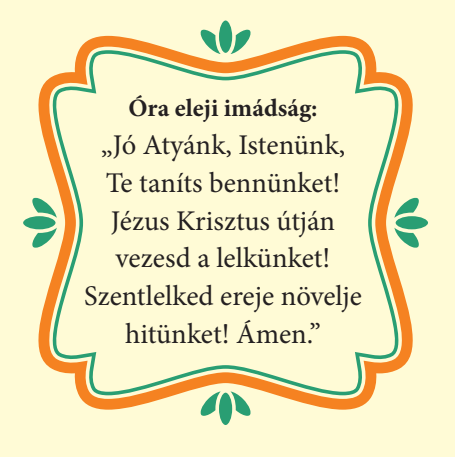 Készítsünk ma egy különleges aranymondást!
Rajzolj körbe egy műanyag kupakot! Így vágj ki két kisebb kört!
Fordíts le egy bögrét, rajzold körbe a száját! Így vágj ki két nagyobb kört!
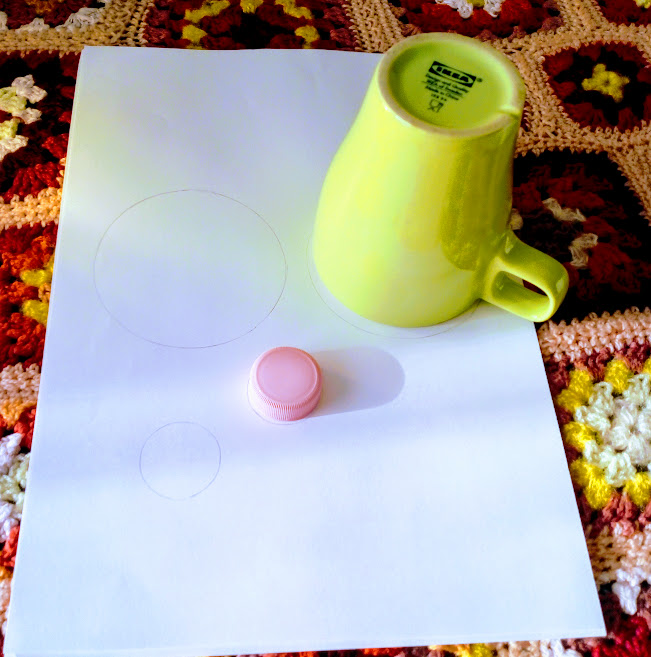 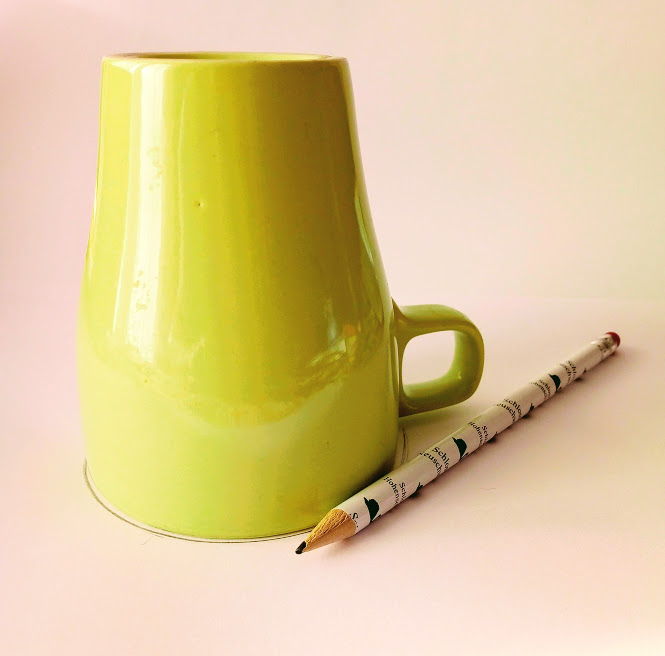 Hajtsd félbe a nagy köröket a közepén!
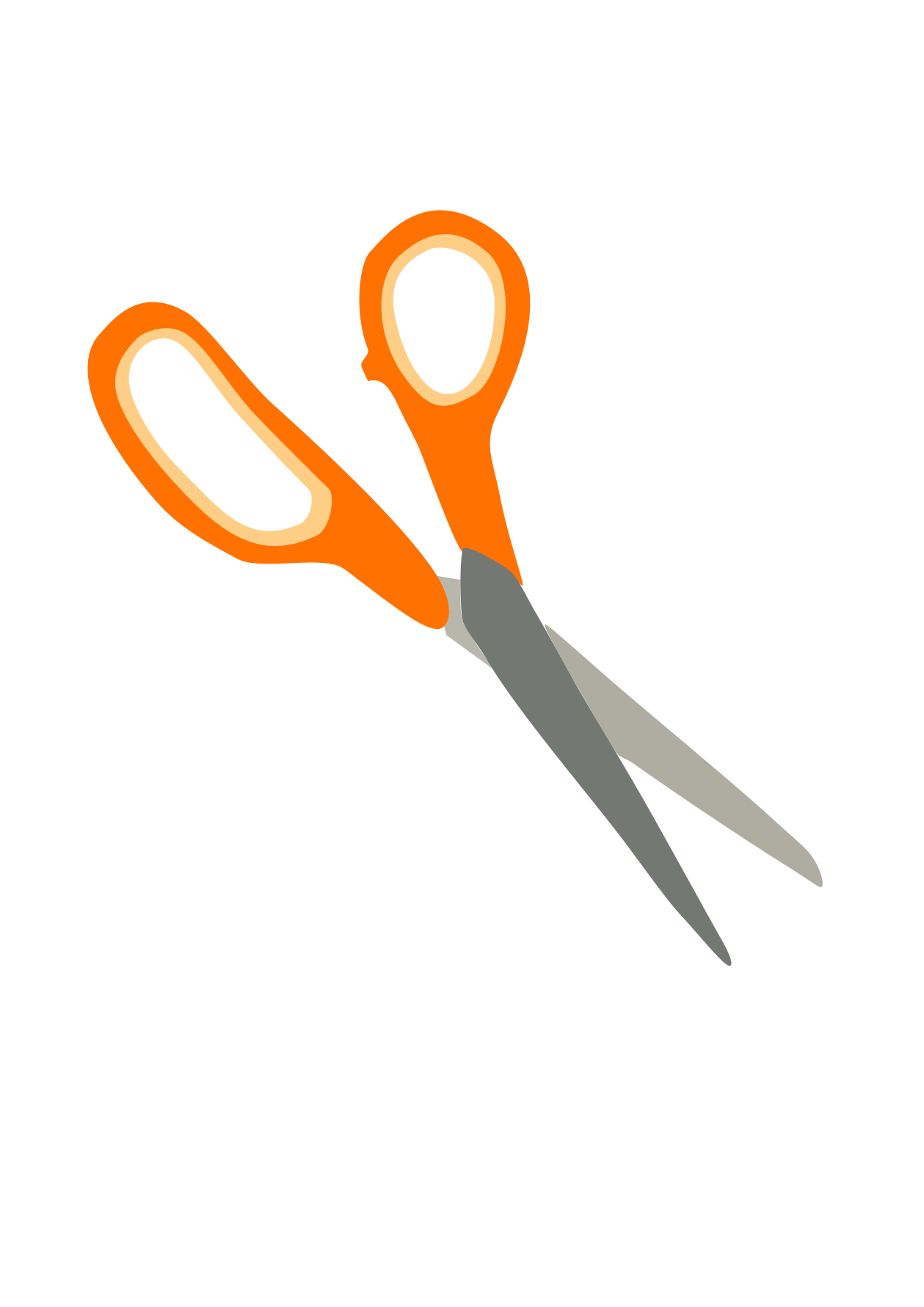 Ahol a piros vonal van a képen, ott vágd el a félbehajtott nagy köröket!
Ha kihajtod a köröket, ezt látod:
Hajtsd fel a bevágott részt, és fordítsd meg így:
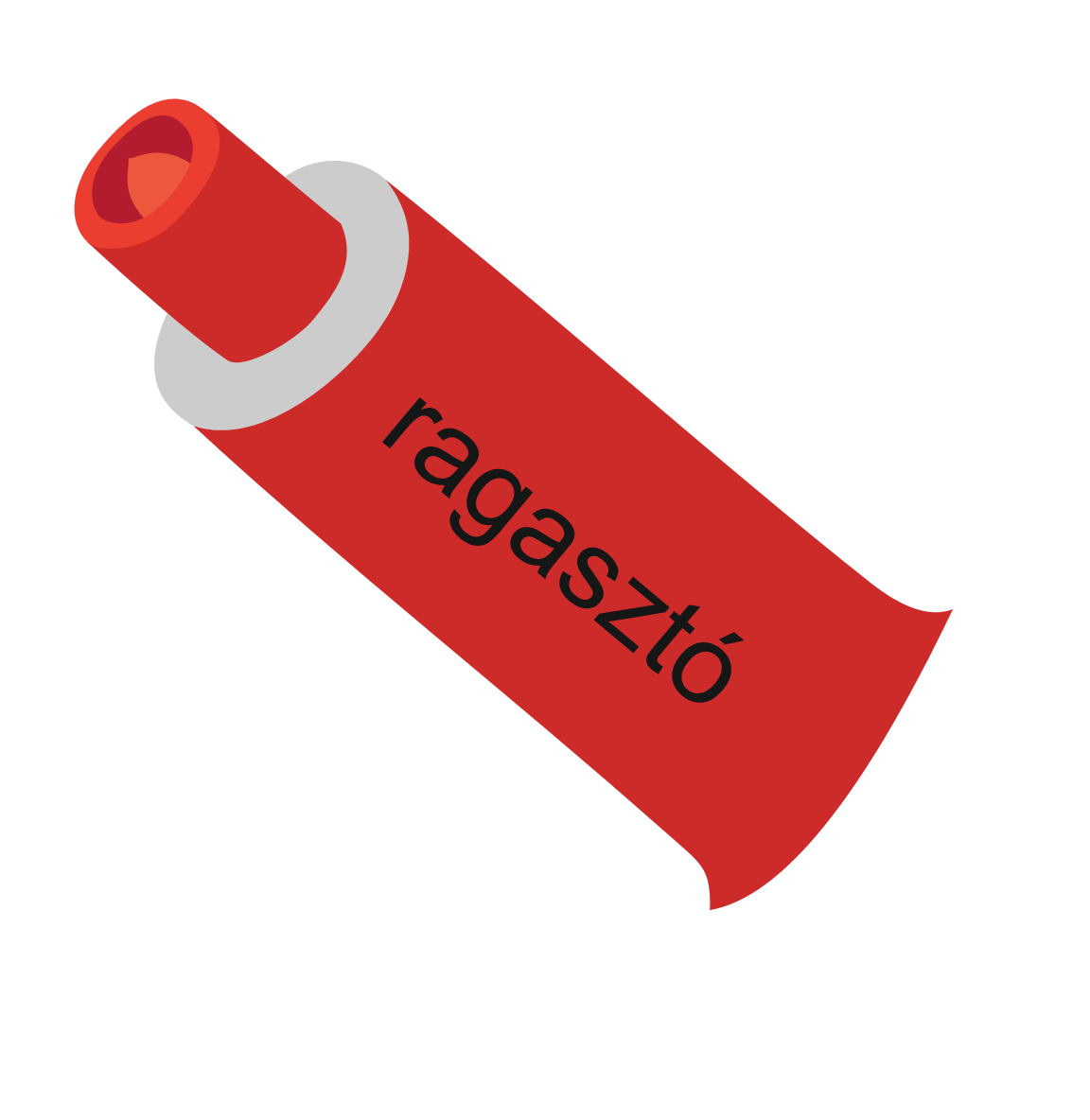 A kis kört ragaszd rá a nagy körre így:
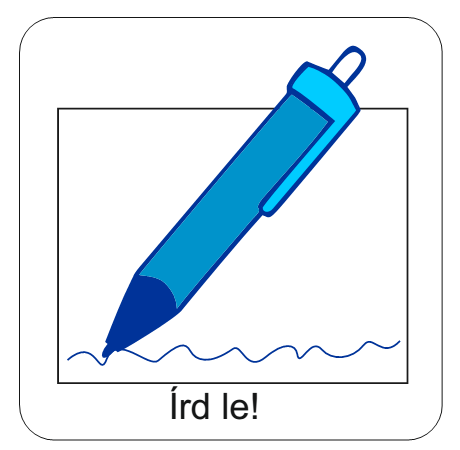 Készen vannak a húsvéti angyalok!
Hogyan tudják hirdetni Jézus feltámadását?
Írd a bibliai idézetet a szárnyaikra!
Minden szárnyra egy szó kerüljön.
FELTÁMADT.
HANEM
ITT
NINCSEN
Olvasd fel háromszor hangosan az aranymondást!
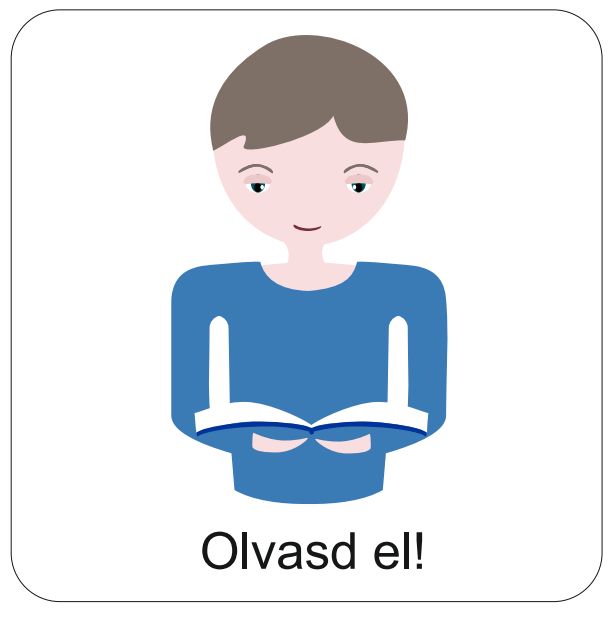 Ha lehet, Szüleid segítségével fotózd le az angyalokat, és küldd el a képet a hittanoktatódnak!
Ha van hittanos dobozod, akkor tedd bele!
Emlékezz vissza, hogy amikor Jézus feltámadt, két angyal megjelent a sírjánál. 
Elmondták az asszonyoknak, hogy Jézust Isten feltámasztotta.
Az asszonyok örültek.
Jézus él! Te is örülj!
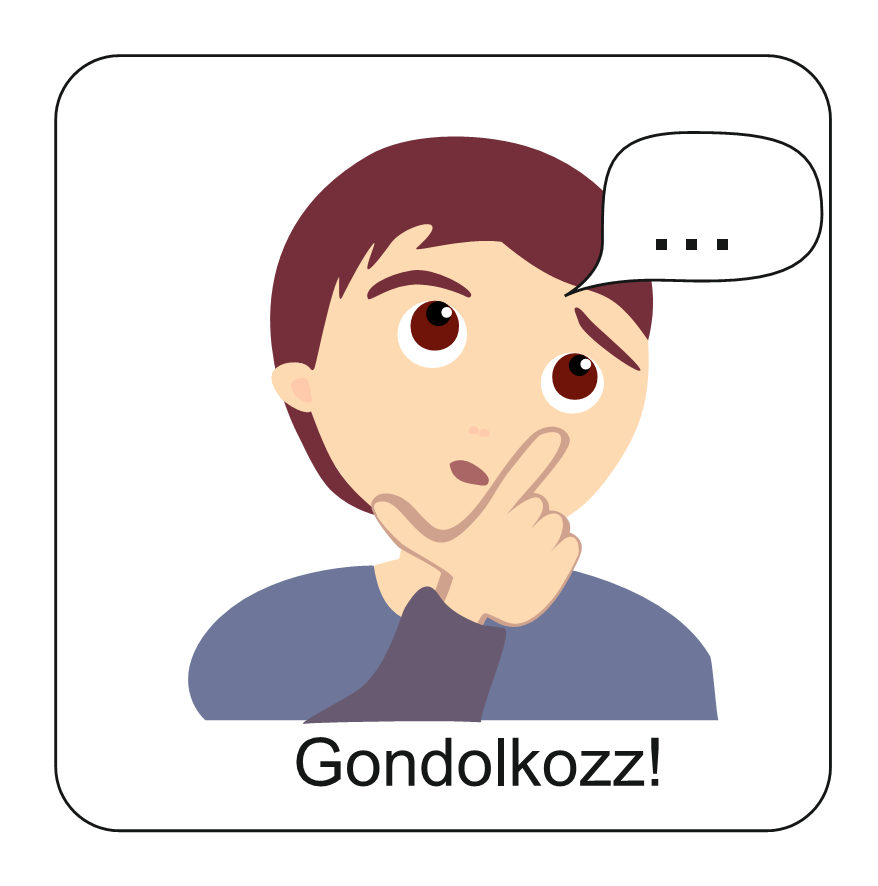 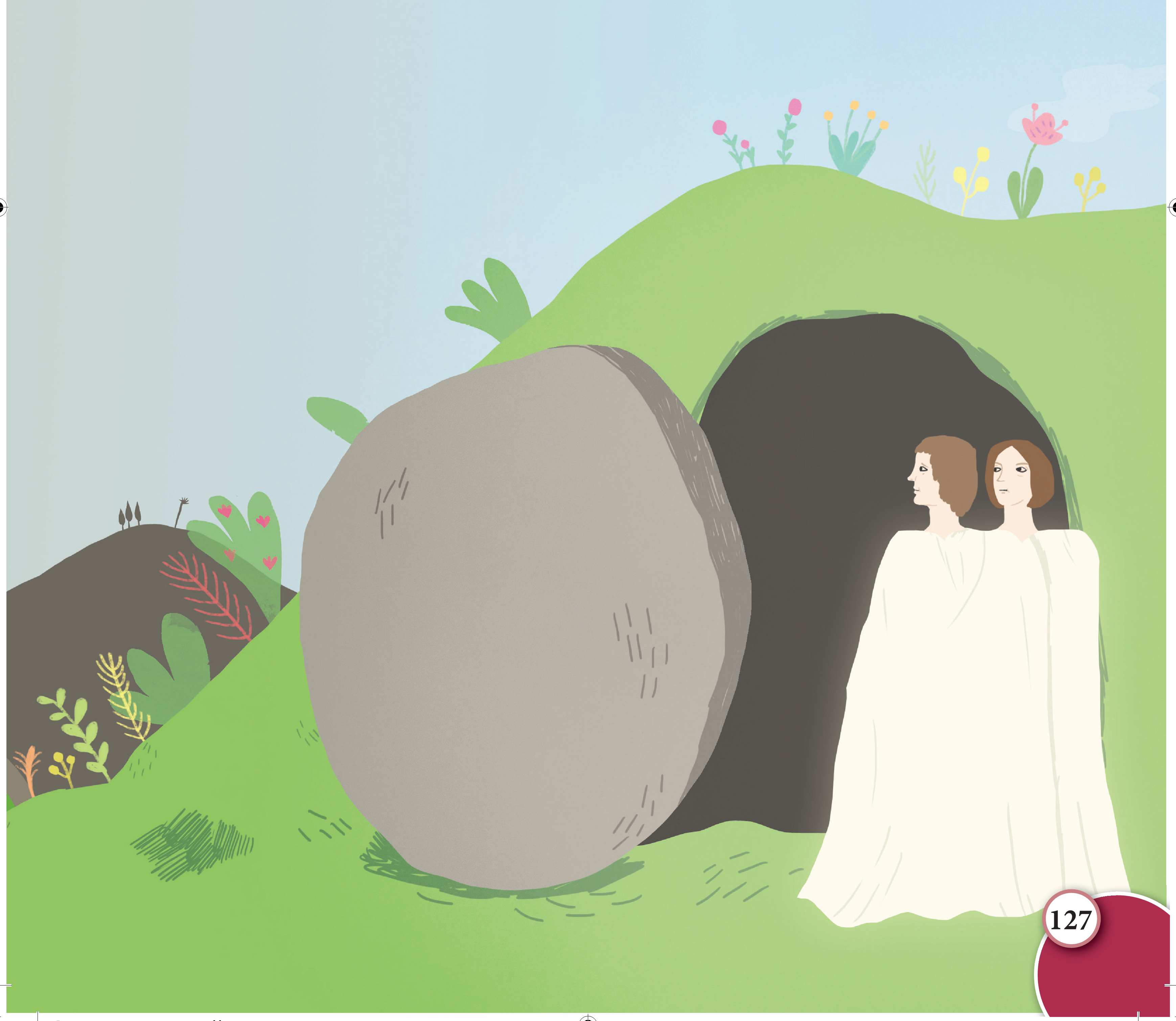 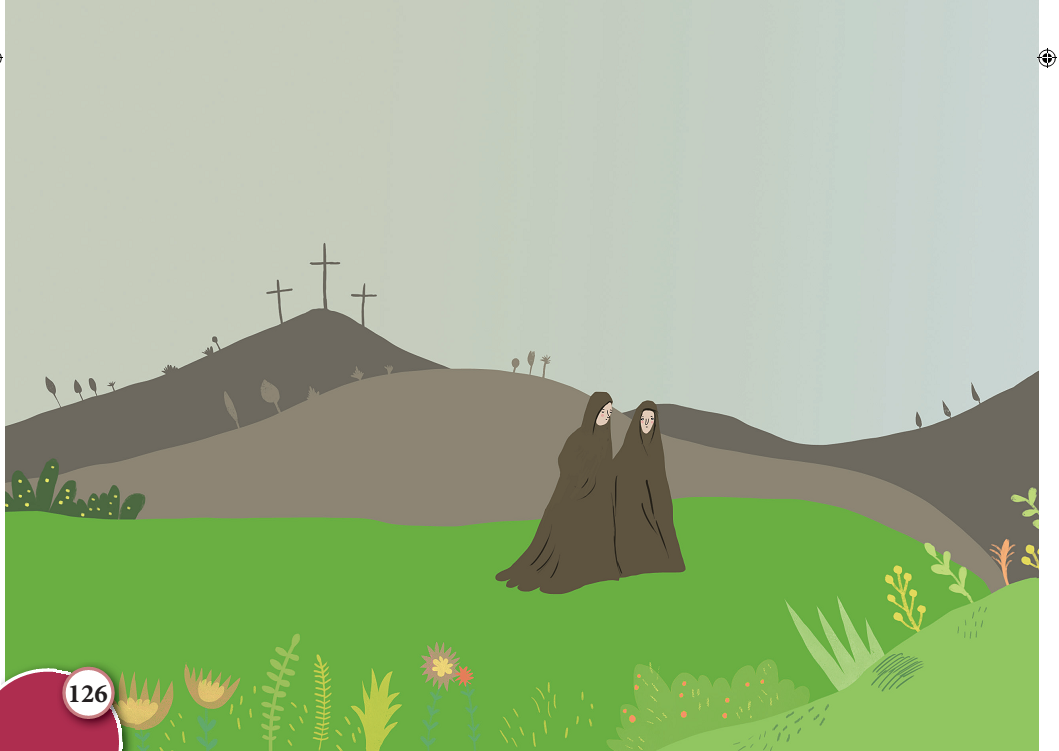 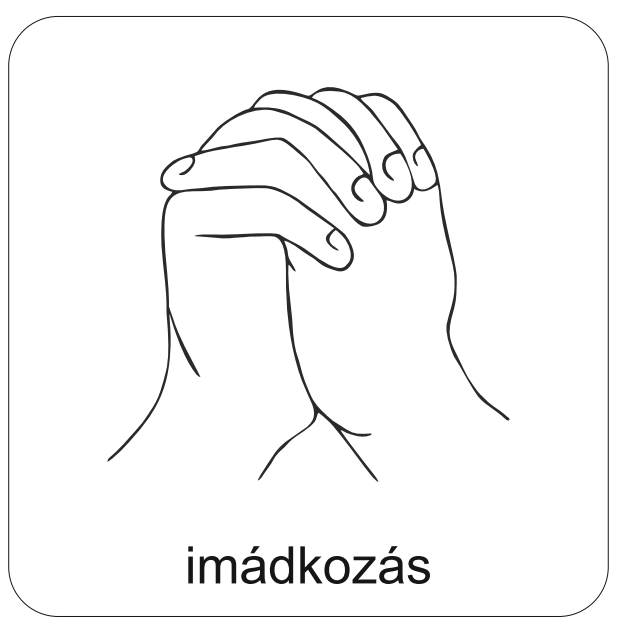 A digitális hittanóra végén így imádkozz:
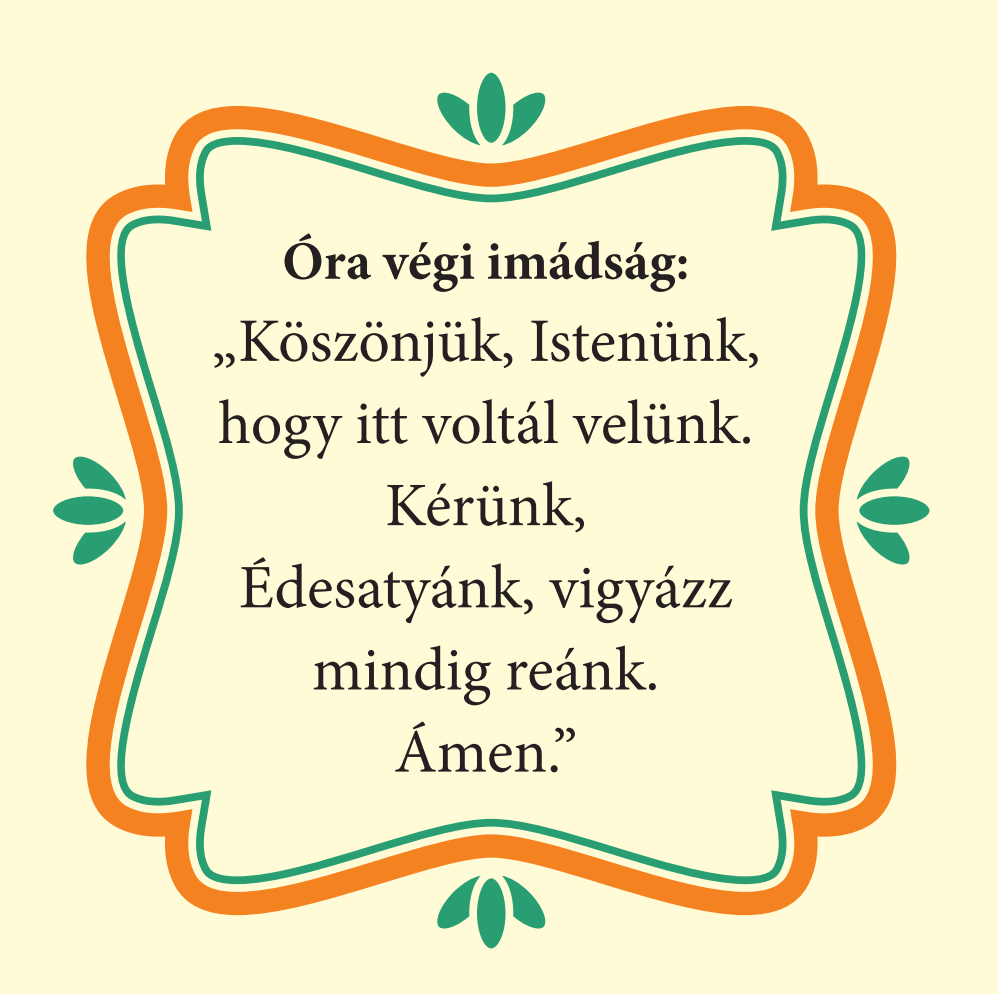 Áldás, békesség!
Veled van Istened, az Úr, 
ő erős, és megsegít. 
Repesve örül neked, megújít szeretetével, ujjongva örül neked.
(Zofóniás könyve 3,17)
Kedves Szülők!
Köszönjük a segítségüket!
Isten áldását kívánjuk a fenti Igével:
Kedves Hittanos! 
Várunk a következő digitális hittanórára!